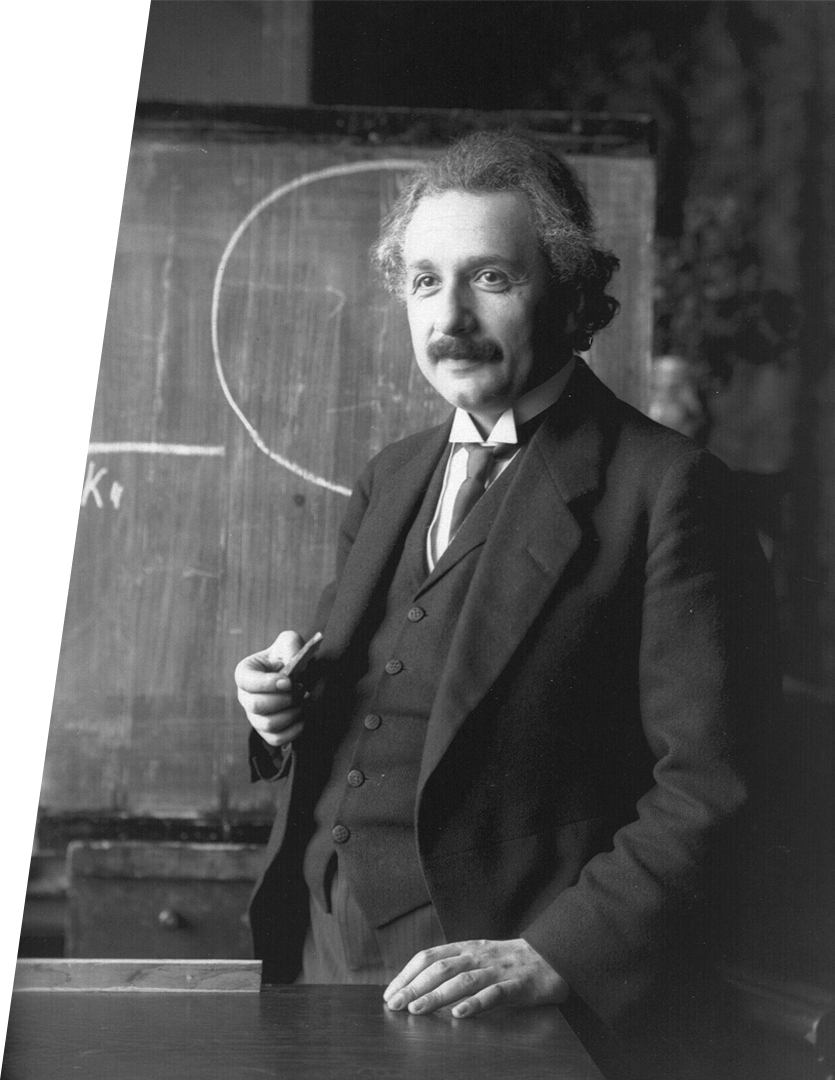 Потенциальная энергия (практика)
Альберт Эйнштейн
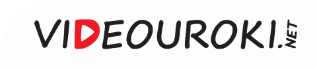 Задача 1. В ку­би­че­ском ак­ва­ри­уме пла­ва­ет в воде мас­сив­ная тон­ко­стен­ная пря­мо­уголь­ная короб­ка. В дне ко­роб­ки ак­ку­рат­но про­де­ла­ли ма­лень­кое от­вер­стие, после чего она на­бра­ла воды и уто­ну­ла. Как изменилась по­тен­ци­аль­ная энер­гия ме­ха­ни­че­ской си­сте­мы, вклю­ча­ю­щей в себя воду и ко­роб­ку?
РЕШЕНИЕ
ОТВЕТ: для си­сте­мы «ко­роб­ка-вода» по­тен­ци­аль­ная энергия уменьшит­ся.
Потенциальная энергия:
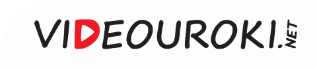 Задача 2. Определите массу однородного куба, находящегося на горизонтальной плоскости, если для его переворота с одной грани на соседнюю требуется совершить минимальную работу в 200 Дж. Длина ребра куба 1 м.
ДАНО
РЕШЕНИЕ
Минимальная работа:
Высота центра тяжести куба в начальном положении:
Высота центра тяжести куба в конечном положении:
Тогда
C’
C
Масса куба:
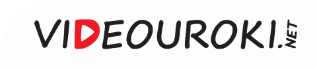 Задача 2. Определите массу однородного куба, находящегося на горизонтальной плоскости, если для его переворота с одной грани на соседнюю требуется совершить минимальную работу в 200 Дж. Длина ребра куба 1 м.
Минимальная работа:
ДАНО
РЕШЕНИЕ
Высота центра тяжести куба в начальном положении:
Высота центра тяжести куба в конечном положении:
Тогда
C’
C
Масса куба:
Масса куба:
ОТВЕТ: m = 96,6 кг.
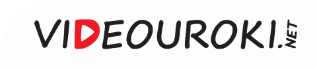 Задача 3. На рисунке изображена зависимость силы упругости от абсолютного удлинения пружины. Чему равно отношение работы, совершенной для увеличения абсолютного удлинения от 0 до 4 см, к работе, совершенной для абсолютного удлинения от 4 см до 8 см?
Fупр, Н
РЕШЕНИЕ
В
12
Работа силы упругости:
10
8
Потенциальная энергия пружины:
А
6
4
Энергия пружины в начальном состоянии:
2
Энергия пружины в состоянии А:
x, см
0
2
4
6
8
10
Энергия пружины в состоянии В:
Тогда
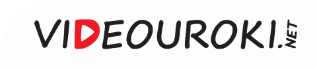 Задача 3. На рисунке изображена зависимость силы упругости от абсолютного удлинения пружины. Чему равно отношение работы, совершенной для увеличения абсолютного удлинения от 0 до 4 см, к работе, совершенной для абсолютного удлинения от 4 см до 8 см?
Fупр, Н
РЕШЕНИЕ
В
12
Работа силы упругости:
Работа сил упругости:
10
Потенциальная энергия пружины:
8
Энергия пружины в начальном состоянии:
Энергия пружины в состоянии А:
Энергия пружины в состоянии В:
А
6
4
2
Тогда
Тогда
x, см
0
2
4
6
8
10
ОТВЕТ: А1/А2 = 1/3.
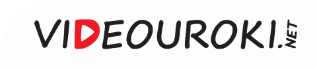 Задача 3. На рисунке изображена зависимость силы упругости от абсолютного удлинения пружины. Чему равно отношение работы, совершенной для увеличения абсолютного удлинения от 0 до 4 см, к работе, совершенной для абсолютного удлинения от 4 см до 8 см?
Fупр, Н
РЕШЕНИЕ
В
12
Графический способ
10
8
А
6
4
2
x, см
0
2
4
6
8
10
Тогда
ОТВЕТ: А1/А2 = 1/3.
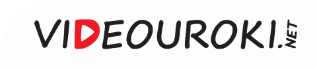 Задача 4. Санки съезжают с горы высотой 10 м и углом наклона 30о и движутся дальше по горизонтальному участку. Коэффициент трения на всем пути одинаков и равен 0,3. Опреде-лите расстояние, которое пройдут санки по горизонтальному участку до полной остановки.
ДАНО
РЕШЕНИЕ
Изменение механической энергии санок:
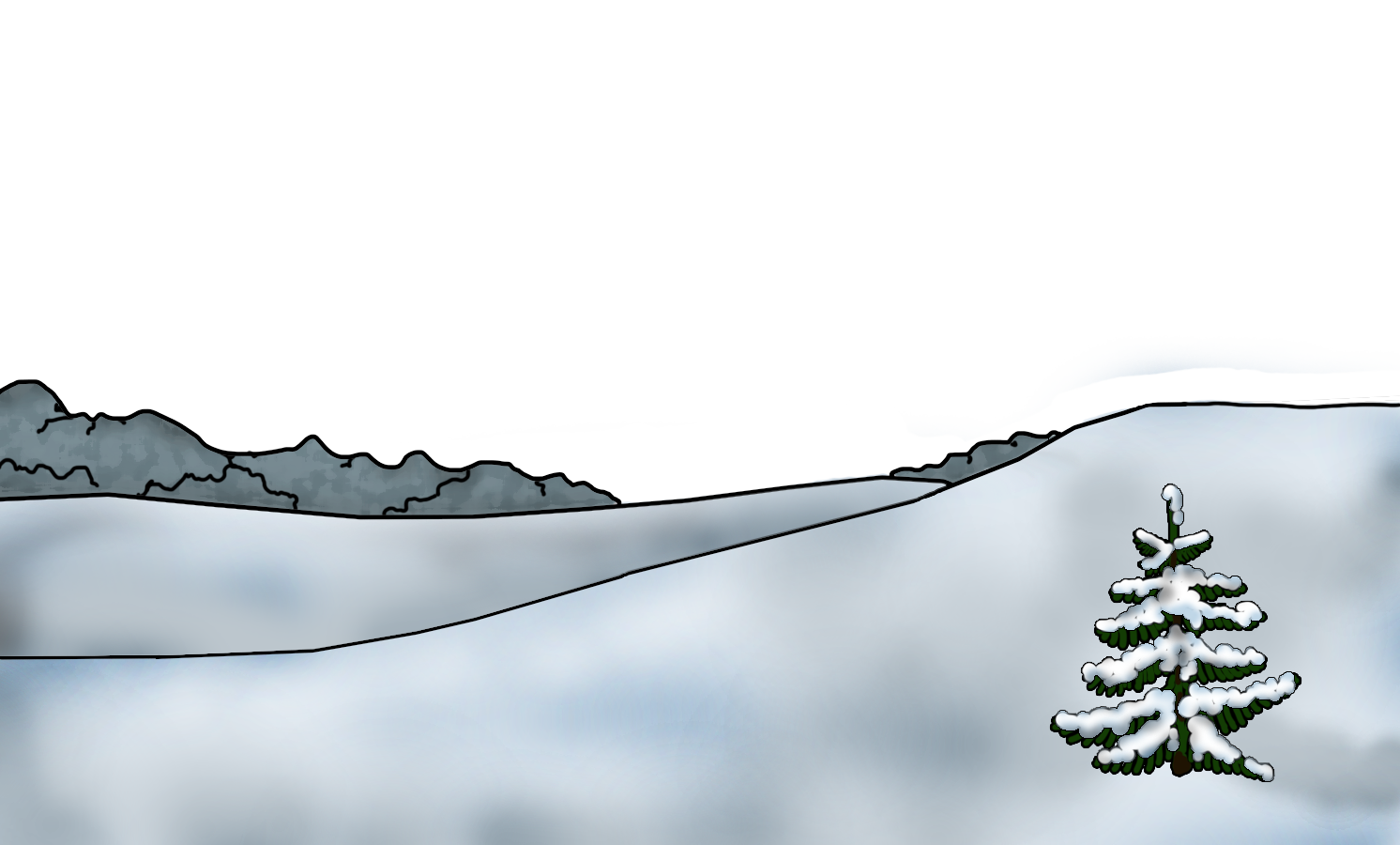 Начальная энергия санок:
h
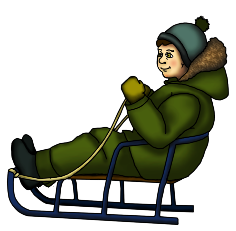 Конечная энергия санок:
α
Работа силы трения на наклонном участке:
Работа силы трения на горизонтальном участке:
Тогда
Путь, пройденный санками до полной остановки:
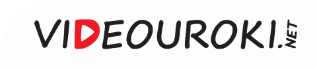 Задача 4. Санки съезжают с горы высотой 10 м и углом наклона 30о и движутся дальше по горизонтальному участку. Коэффициент трения на всем пути одинаков и равен 0,03. Опреде-лите расстояние, которое пройдут санки по горизонтальному участку до полной остановки.
Изменение механической энергии санок:
ДАНО
РЕШЕНИЕ
Начальная энергия санок:
Конечная энергия санок:
Работа силы трения на наклонном участке:
Работа силы трения на горизонтальном участке:
Закон Кулона-Амонтона:
Тогда
Путь, пройденный санками до полной остановки:
Путь, пройденный санками до полной остановки:
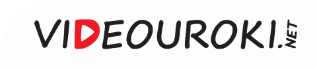 Задача 4. Санки съезжают с горы высотой 10 м и углом наклона 30о и движутся дальше по горизонтальному участку. Коэффициент трения на всем пути одинаков и равен 0,03. Опреде-лите расстояние, которое пройдут санки по горизонтальному участку до полной остановки.
ДАНО
РЕШЕНИЕ
Закон Кулона-Амонтона:
y
C
Уравнение движения в проекциях на Оу и O’y’:
Путь, пройденный санками до полной остановки:
y’
x
h
α
x’
Тогда
α
B
A
Длина наклонной плоскости:
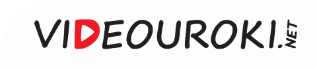 Задача 4. Санки съезжают с горы высотой 10 м и углом наклона 30о и движутся дальше по горизонтальному участку. Коэффициент трения на всем пути одинаков и равен 0,03. Опреде-лите расстояние, которое пройдут санки по горизонтальному участку до полной остановки.
ДАНО
РЕШЕНИЕ
Закон Кулона-Амонтона:
y
C
Уравнение движения в проекциях на Оу и O’y’:
y’
x
h
α
Силы трения:
x’
Тогда
α
B
A
Путь, пройденный санками до полной остановки:
Тогда
Длина наклонной плоскости:
Длина наклонной плоскости:
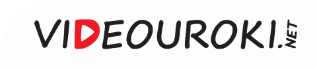 Задача 4. Санки съезжают с горы высотой 10 м и углом наклона 30о и движутся дальше по горизонтальному участку. Коэффициент трения на всем пути одинаков и равен 0,03. Опреде-лите расстояние, которое пройдут санки по горизонтальному участку до полной остановки.
ДАНО
РЕШЕНИЕ
y
C
Силы трения:
Путь, пройденный санками до полной остановки:
y’
x
h
α
x’
α
B
A
Длина наклонной плоскости:
Тогда
ОТВЕТ: s = 16 м.
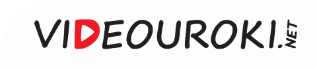 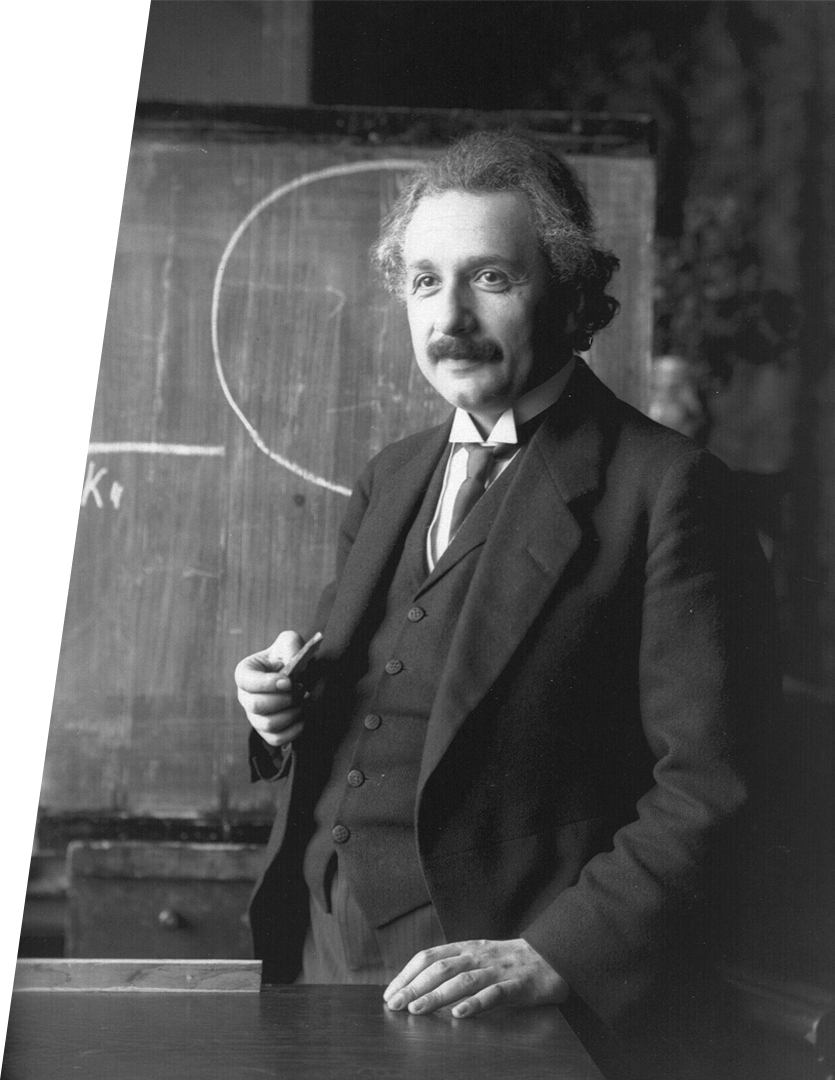 Очень важно не перестать задавать вопросы. Любопытство не случайно дано человеку.
Альберт Эйнштейн
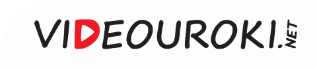